Viral Solunum Sistemi Hastalıkları-2: IBV, aMPV, ILTV İnfeksiyonları
Prof. Dr. Mehmet Akan
Ankara Üniversitesi Veteriner Fakültesi
Mikrobiyoloji Anabilim Dalı
İnfeksiyöz Bronşitis
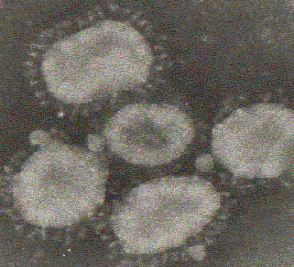 Etiyoloji
Coronavirus
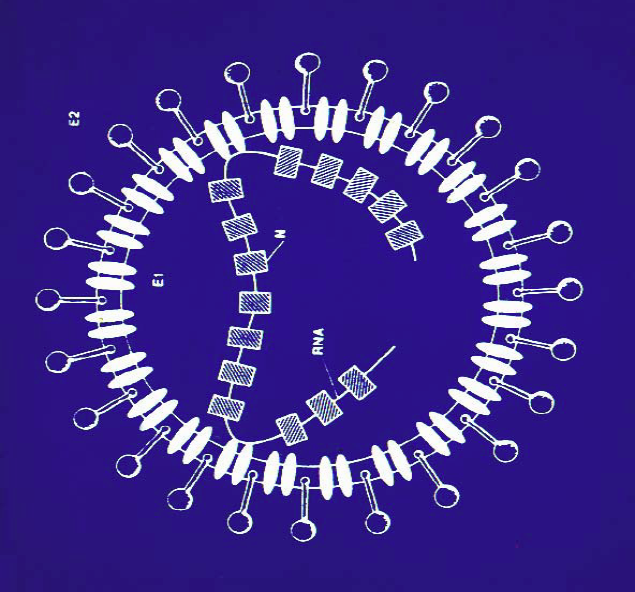 Epidemiyoloji
Oldukça bulaşıcı solunum sistemi hastalığı
Virus sadece solunum sistemini etkilemez, ovidukt ve böbreklerde virustan etkilenir
Broilerde büyüme geriliği
Yumurtadaki hayvanlarda yumurta veriminde düşme
Yumurtanın iç ve dış kalitesinde bozulma 
Sekonder infeksiyonlar hastalığın ciddiyetini arttırır
Bu hastalık hem broilerlerde hem de yumurtacılarda önemli ekonomik kayba neden olur
Ölüm böbrek ve solunum yetmezliğinden kaynaklanır
Virusun Patotipleri
Solunum sistemini etkileyenler
Massachusetts
Connecticut	
Böbrekleri etkileyenler  
Australian T
Gray
Holte)
Virus alttipleri
Massachusetts 	Solunum sisteminde hastalık oluşturur			Dişi üreme sistemine affinitesi yüksek			Böbreklere etkisi yok				Attenüe formları aşı olarak kullanılır

Beaudette 	Patojenite yok (embriyolarda ölüm)			VN testinde antijen

Connecticut	Hafif solunum sistemi belirtileri			Dişi üreme sistemine etkisi yoktur			Böbreklere yerleşmez
Virus alttipleri
Holland		Solunum sisteminde patojen					Dişi üreme sistemini etkiler					Böbreklere yerleşir

Arkansas		Solunum sisteminde patojen					Dişi üreme sistemini etkiler					Böbreklere yerleşmez					Attenüe suşlar aşı olarak kullanılır

T				Ciddi nefritise neden olur					Solunum sistemi ve dişi üreme kanalı
IB virusların genetik yakınlığı
Türkiye’de IBV infeksiyonları
Hem broiler hem de yumurtacılar için problem
Aşılamalar sonrası oluşan bağışıklığın durumu
Serotiplendirme/genotiplendirme çalışmaları eksik
Diğer solunum sistemi infeksiyonları
Laboratuvar kullanma alışkanlıkları
IB variantları
Serotip/Genotip=Variant
Spike proteinlerinin yapılarındaki farklı
Serotiplendirme
Virus nötralizasyon testi
Monoklonal antikorlar
Genotiplendirme
RT-PCR
Sekans analizi

Protektotip: Çapraz koruma olan farklı variantlar
Epidemiyoloji
Farklı ülkelerde: Massachusetts, 793B
ABD: Arkansas
Avustralya: Nefropatik IB suşları
Hollanda: D274; D1466, D388
Fransa: 84084; 88121
İtalya: AZ20/97
Belçika: B1648, D388
Polonya: D388
Türkiye: Farklı variantlar
IB variant
Antijenik olarak farklı 
Dünya’da tavukçuluk her kıta/bölge/ülkede bildirilmiş
Avrupa
Asya
Amerika (Kuzey-Güney)
Afrika
Orta-Doğu
IB Variant
Damızlık-Yumurtacı
Broiler
Artan mortalite
İshal
Hasta hayvanlar
Koyu renkli ibik-sakal
Soluk alıp vermede güçlük
Kaslarda tremor
Yumurta veriminde düşme
Solunum bulguları
Aksırık
Mortalitede artış
Karkas kalitesinde bozulma
Kesimhane red oranında artış
Klinik-Nekropsi variant
Kümeste genel bulgular
Nekropsi
Hayvanlarda stres ve uyuşukluk
Gözler kapalı
Göz çevresi sinuslar şişkin
Kafa sallama ve burun akıntısı
Hayvanlarda oturma ve hareket güçlüğü
Genelde iyi kondisyonlu hayvanlarda ölüm görülür
Solgun karkas
Soluk borusunda yangı
Ağızda mukus
Böbrekler şişkin ve solgun
Koyu renkli karaciğer
IBV İnfeksiyonlarının Teşhisi
Materyal
Soluk borusu, böbrek, sekal tonsil

Laboratuvar muayenesi
Doku kültüre (TOC) ve ETY ekim
RT-PCR
Seroloji
Koruma ve Kontrol
IBV infeksiyonlarının laboratuvar teşhisi
Bölgedeki IB virularının tiplendirilmesi
Aşı seçimi
Aşılama programı
Serolojik izleme
IB virus infeksiyonlarında bağışıklık
Nötralizan antikorlar
Spike glikoproteinleri

Koruyucu bağışıklık 
Spike glikoproteinleri 
Membran proteinleri
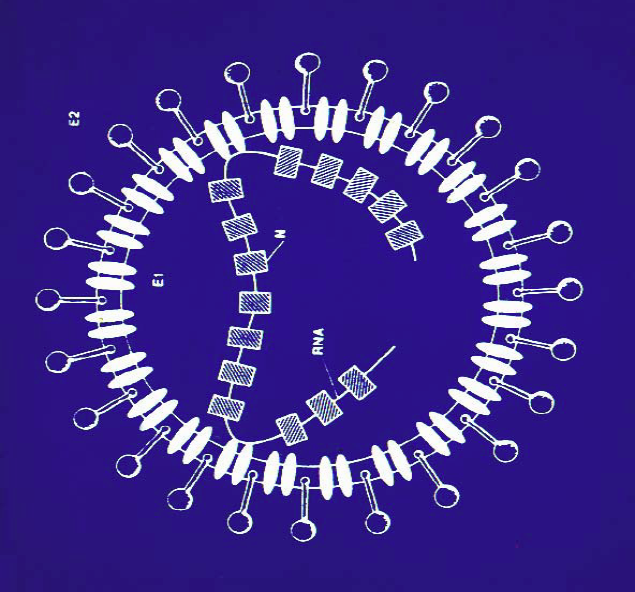 Avian Metapneumovirus İnfeksiyonları
AMPV infeksiyonları
Tavuklarda 
Şiş Kafa Hastalığı (SHS)
 
Hindilerde 
Hindi Rhinotracheitisi (TRT)
Etiyoloji
Avian Pneumovirus             Avian Metapneumovirus  
RNA
Serotipleri
Serotip A
Serotip B; en yaygın serotip

Serotip C; USA-1996
Serotip D; Ördek izolatı
Klinik bulgular
AMPV infeksiyonları, hindilerde tavuklara göre daha ciddi  seyreder
Şiş kafa hastalığı özellikle broilerlerde etkili
Tüm yaşlardaki tavuklar da  hastalığa duyarlı
Klinik olarak hayvanlarda opistotonus, inkoordinasyon, kafanın dönmesi
Morbitide düşük mortalite değişken
Yumurta veriminde düşme
Kümes şartları (havalandırma eksikliği, toz ve amonyak) ve sekonder bakteriyel etkenler infeksiyonun şiddetini arttırır
APV infeksiyonları

SHS ilk tanısı broiler damızlıklarda 1993 yılında ortaya konmuştur.

Akan ve ark. (2005), inceledikleri solunum sistemi problemi olan yumurtacı ve broiler sürülerde %63.3 düzeyinde pozitiflik saptamışlardır.
Teşhis
Klinik ve nekropsi
Ayırıcı teşhis
Materyal
Sinüs içeri, üst solunum yolundan svab
Laboratuvar teşhisi
Virus izolasyonu
RT-PCR
Seroloji (ELISA)
FAT
APV infeksiyonlarında koruma
Biyogüvenlik
Aşılama
Canlı aşılar
İnaktif aşılar
ILT (İnfeksiyöz laringotracheitis)
ILT (İnfeksiyöz laringotracheitis)
Ciddi solunum sistemi infeksiyonuna neden olan önemli bir viral infeksiyondur.
Dünya’da yaygın
Farklı yetiştirme tiplerinde görülür
Kontrolü zordur
Etken
Gallid herpesvirus tip-1 (GaHV-1)
DNA
Karkas ve eksudatta yaşama süresi uzun
Altlıkta 20 gün
Konakçı dağılımı
Tavuk doğal konakçı   >3 hafta
Hindilerde bildirim var
Ördekte subklinik
Bulaşma
Hastalık etkeni taşıyan tavuklarla direkt temas
Solunum
Göz
Köy tavukları
İndirekt bulaşma
Latent seyir
İnkubasyon periyodu ve klinik
6-14 gün
Akut seyirli
Ciddi form
Hafif form
Latent seyir
Teşhis
Klinik ve nekropsi
Materyal
Laboratuvar teşhisi
Histopatoloji
İzolasyon ve identifikasyon
Moleküler teşhis/tiplendirme
Seroloji
Koruma ve Kontrol
Biyogüvenlik
Aşılama
Canlı aşılar
Vektör aşılar